If something is universal, what does that mean?  How many examples can you think of?
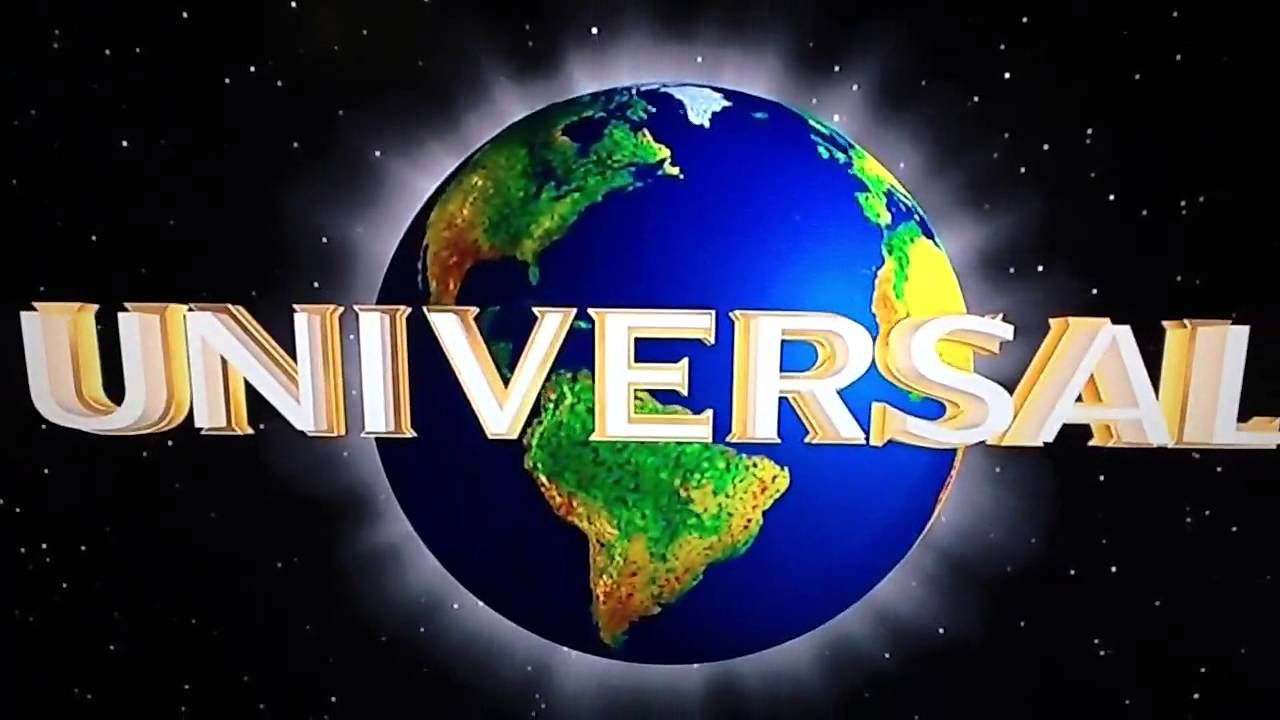 What do rights mean for me?
If I believe I have rights, why does this mean I have more responsibility – can you use an example other than education?